Group 12
Jamie Lam
Alondra Bains
Taryn Kirkwood
American Eagle
News Report
The South’s Leading News Source
BREAKING NEWS!
Escaped Slave!!
Police Artist Rendering
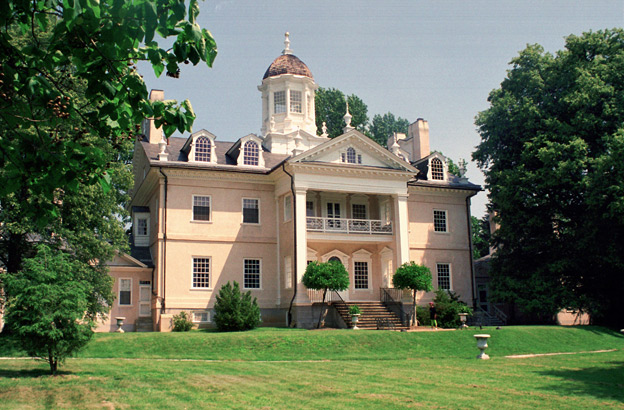 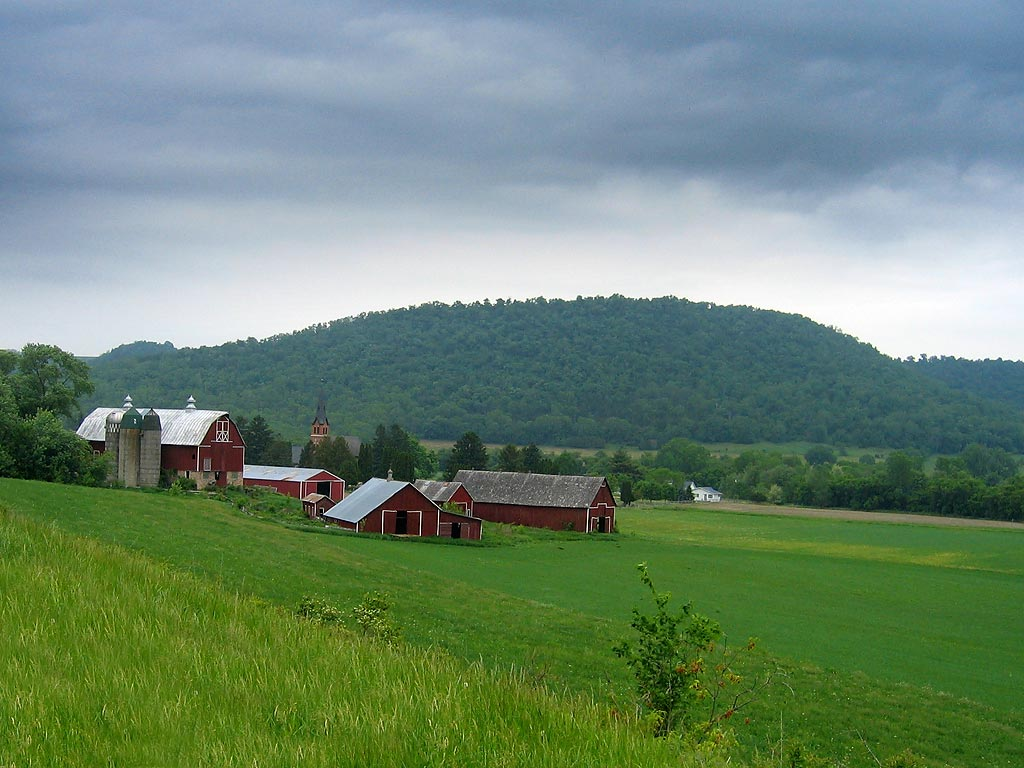 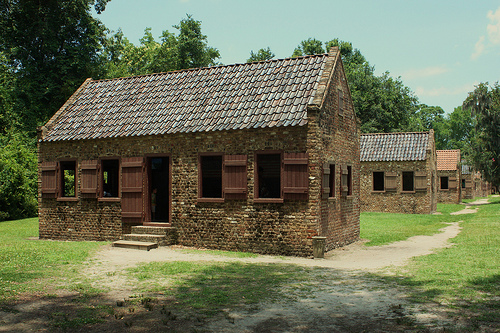